God’s Voice from Unexpected Sources
II Chronicles 36:20
20 After all this, when Josiah had prepared the temple, Neco king of Egypt went up to fight at Carchemish on the Euphrates, and Josiah went out to meet him.
II Chronicles 36:21
21 But he sent envoys to him, saying, “What have we to do with each other, king of Judah? I am not coming against you this day, but against the house with which I am at war. And God has commanded me to hurry. Cease opposing God, who is with me, lest he destroy you.”
II Chronicles 36:22-23
22 Nevertheless, Josiah did not turn away from him, but disguised himself in order to fight with him. He did not listen to the words of Neco from the mouth of God, but came to fight in the plain of Megiddo. 23 And the archers shot King Josiah. And the king said to his servants, “Take me away, for I am badly wounded.”
Genesis 41:1-2
After two whole years, Pharaoh dreamed that he was standing by the Nile, 2 and behold, there came up out of the Nile seven cows, attractive and plump, and they fed in the reed grass.
John 11:47-48
47 So the chief priests and the Pharisees gathered the council and said, “What are we to do? For this man performs many signs. 48 If we let him go on like this, everyone will believe in him, and the Romans will come and take away both our place and our nation.”
John 11:49-51
49 But one of them, Caiaphas, who was high priest that year, said to them, “You know nothing at all. 50 Nor do you understand that it is better for you that one man should die for the people, not that the whole nation should perish.” 51 He did not say this of his own accord, but being high priest that year he prophesied that Jesus would die for the nation,
Daniel 2:31-32
31 “You saw, O king, and behold, a great image. This image, mighty and of exceeding brightness, stood before you, and its appearance was frightening. 32 The head of this image was of fine gold, its chest and arms of silver, its middle and thighs of bronze, 33 its legs of iron, its feet partly of iron and partly of clay.
Numbers 22:28-29
28 Then the Lord opened the mouth of the donkey, and she said to Balaam, “What have I done to you, that you have struck me these three times?” 29 And Balaam said to the donkey, “Because you have made a fool of me. I wish I had a sword in my hand, for then I would kill you.”
Numbers 22:30
30 And the donkey said to Balaam, “Am I not your donkey, on which you have ridden all your life long to this day? Is it my habit to treat you this way?” And he said, “No.”
II Chronicles 36:22b
He did not listen to the words of Neco from the mouth of God, but came to fight in the plain of Megiddo.
Welcome to
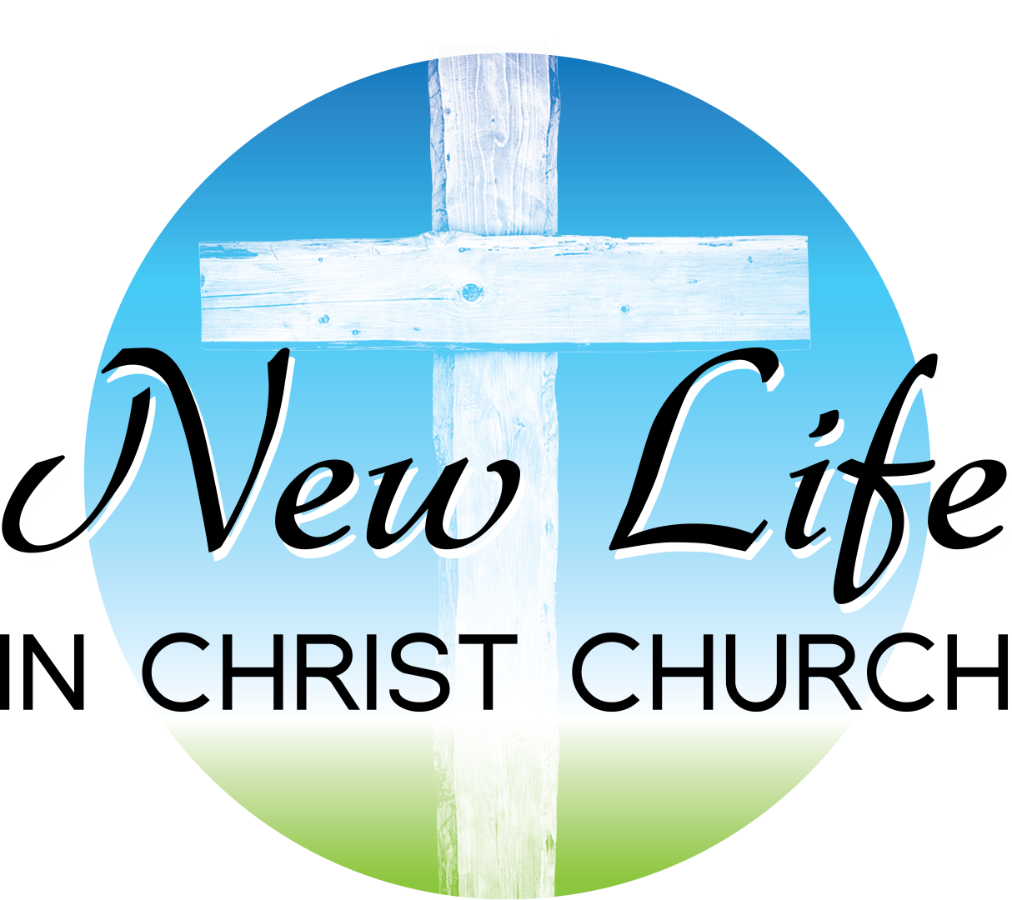